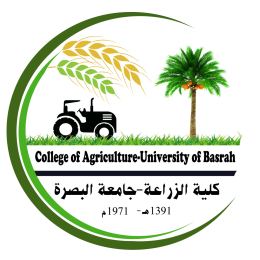 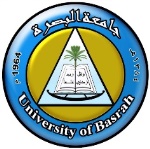 انتاج خضر/2
الاستاذ المساعد الدكتور نوال مهدي حمود
قسم البستنة وهندسة الحدائق
كلية الزراعة
جامعة البصرة
البصرة
العراق
2021 – 2020 
albayatyNawal@gmail.com
الخضر المؤمل انتشارها
الخرشوف+القلقاس+الكيل
م12 الثلاثاء 14/ 6/ 2022
الخرشوف
- الاسم الانكليزي : Artichoke
- الاسم العلمي: Cynara scoymus
- العائلة المركبة  : Asteraceae
الخرشوف
تعريف بالنبات
ينتمي الخرشوف الى العائلة المركبة ويزرع من اجل الرؤوس الزهرية التي يؤكل منها الجزء اللحمي
وينصح الاطباء المصابين بمرض السكر بأكله لانه يختزن الكربوهيدرات بصورة انيلين وليس نشأ، 
ويوجد في التخت والقنابة كميات نشطة من انزيم البيروكسيديز  Peroxidase واليه يرجع اللون الاسود عند قطع النورات،
الخرشوف
تعريف بالنبات
يحتوي كل 100غم من الخرشوف على 83.7 غم ماء و 2.9 غم بروتين و 47 ملغم كالسيوم و 200 وحدة دولية من فيتامينA ، 
وللنبات جذور رفيعة لامتصاص الماء والعناصر الغذائية 
وجذور لحمية سميكة لخزن الماء والمواد الغذائية، 
ويزيد الماء المختزن من قدرة الجذور على تحمل العطش.
الخرشوف
تعريف بالنبات
النبات عشبي معمر يجدد نفسه عام بعد اخر بالخلفات التي تنمو من النبات اسفل سطح التربة مباشرة وحتى نهاية موسم التزهير يموت المجموع الخضري للنبات فوق سطح التربة وتتكون الخلفات ويضمحل الساق الرئيس، 
يترك المزارعون الخرشوف لمدة 4 سنوات الا انه في معظم الحالات تجدد المزارع سنويا 
والنمو الخضري قوي للنبات الذي يصل ارتفاعه الى 120 – 90 سم 
والاوراق كبيرة ومفصصة وفاتحة اللون من السطح السفلي والعرق الوسطي للاوراق سميك
الخرشوف
تعريف بالنبات
والنورة الرئيسة كبيرة الحجم والازهار بنفسجية اللون ويحمل النورة حامل سميك 
والثمرة برة تحتوي على بذرة واحدة، 
يتكاثر النبات بالبذور خوفا من انتاج نباتات مخالفة للصنف 
وقليلا ماتعطي النباتات براعم زهرية في العام الاول من الزراعة بالبذرة، 
ينمو النبات بريا في شمال افريقيا التي تعد موطنه الاصلي.......... يتبع
الخرشوف
الاحتياجات الجوية والتربة
تلائم نمو نبات الخرشوف درجات حرارة معتدلة او عالية الى حد ما (22 – 30 مº) في الاطوار الاولى من حياة النبات 
ويحتاج بعد ذلك لدرجات حرارة منخفضة لانتاج الرؤوس الزهرية الكبيرة 
ولا تتحمل نباتاته الصقيع إذ تموت البراعم الزهرية اذا تعرضت لدرجات حرارة منخفضة عن -2مº،
 تنجح زراعتة في انواع مختلفة من الاراضي 
ويوجد في الاراضي الصفراء الثقيلة الجيدة الصرف 
وانسب  (pH) هو 6, وتتحمل النباتات الملوحه الخفيفة بالتربة.................. يتبع
الخرشوف
التكاثر
يتكاثر الخرشوف بالطرق التالية: 
اولا : تجزئة النباتات – الامهات
هي الطريقة الشائعة وفيها تجزا النباتات طوليا الى جزئين او اربعة اجزاء حسب الام بحيث يحتوي كل جزء على برعمين او اكثر وتزال الاوراق القديمة الجافة وتقلم الجذور.
الخرشوف
التكاثر
ثانيا : التكاثر بالخلفة 
في هذه الطريقة تنتخب الخلفة التي يبلغ طولها 5 – 30 سم 
وتفصل عن النبات الام 
ثم تقلم الاوراق وتزرع 
وتفضل الزراعة بالخلفة على طريقة تجزئة الامهات 
لان الخلفات المستعملة في الزراعة لا يموت منها سوى عدد قليل.
الخرشوف
التكاثر
ثالثا : التكاثر بالبذور 
 تتبع في محطات البحوث الزراعية لانتاج اصناف جديدة اذ ان النباتات الناتجة عن البذور تكون مغايرة للاصل الذي انحدرت عنه،
 وتتلخص بزراعة البذور في اصص صغيرة 
ثم تنقل الى المشتل لزراعتها على خطوط عرضها 60 – 70سم والمسافة بين نبات واخر 50 سم 
وتبقى النباتات في المشتل حتى تزهر في السنة الثانية 
وعندئذ تجري عملية الانتخاب وفقا للصفات الثمرية الممتازة 
ثم تفصل الخلفة عن النباتات المرغوبة المنتجة وتزرع في الحقل لمسافات واسعة............ يتبع
الخرشوف
تجهيز التقاوي
تترك النباتات القديمة بعد انتهاء المحصول لاستعمالها في الزراعة الجديدة، 
ويمنع الري عنها عند اصفرار النمو الخضري، 
تقرط النموات الخضرية بعد جفافها وتحرق في الحقل، 
تقطع النباتات من التربة عند حلول موعد الزراعة، 
تفصل الفسائل الكبيرة من السيقان لاستخدامها في الزراعة،
 بينما تجزا الساق الاصلية طوليا الى 2 –  4 اجزاء ذات احجام مناسبة بحيث يحتوي كل جزء على بعض البراعم الجيدة. .......................... يتبع
الخرشوف
موعد الزراعة
 يزرع الخرشوف في الخريف او بداية الربيع ويفضل زراعته بالربيع, 
يتوقف موعد الزراعة المناسب على نوع التربة والظروف الجوية 
وتؤدي الزراعة المتاخرة الى فشل نسبة كبيرة من النباتات لاشتداد الحرارة 
كما يؤخذ عليها تاخير المحصول وقلته..................... يتبع
الخرشوف
اعداد الارض للزراعة وعمليات الخدمة الزراعية والحاصل
تحرث الارض مرتين ويضاف السماد الحيواني قبل الحرثة الاخيرة، ثم تخطط وتقسم،
 تتوقف مسافة الزراعة على الصنف وخصوبة التربة، تزرع النباتات على ابعاد 80 – 100 سم من بعضها، 
وتزرع السيقان مجزاة في الحفرة ويجب ان يكون الجزء العلوي من قطعة التقاوي ظاهرا فوق سطح التربة،
 ويجب تغطية التقاوي ثم وريها خفيفا.
الخرشوف
اعداد الارض للزراعة وعمليات الخدمة الزراعية والحاصل
في حالة زراعة الفسائل تزرع فسيلة أو اكثر في الحفرة الواحدة، 
ينظم الري حسب حالة الجو ونوع التربة ونمو النبات 
ويجب ان يكون خفيفا في البداية وعلى فترات متباعدة لتجنب تعفن التقاوي.
الخرشوف
اعداد الارض للزراعة وعمليات الخدمة الزراعية والحاصل
ترقع الجور الغائبة بعد شهر من الزراعة بنباتات سبق زراعتها، 
كما يتم اجراء عملية العزق بعد كل رية في الاطوار الاولى من عمر النبات، 
ويتم التسميد باضافة 10 م3/ دونم من السماد الحيواني اثناء عمليات الحراثة والتسوية
 ثم يضاف السماد الكيمياوي الكامل الذي يتضمن  10 كغم نتروجين و 15 كغم فسفور و 5 كغم بوتاسيوم 
ويساعد التسميد البوتاسي على التبكير في النضج حتى وان كانت الزراعة في ارض غنية بالبوتاسيوم.
الخرشوف
اعداد الارض للزراعة وعمليات الخدمة الزراعية والحاصل
يبدا بجمع محصول النورات بعد 4 أشهر من الزراعة ويستمر لفترة5 – 4  أشهر,
 ويكون الجمع كل 10 – 15 يوما في الشتاء، وتقصر المدة كلما زاد عدد النورات الناتجة حتى يتم جمعها كل 3 أيام في الاشهر الاخيرة من الموسم،
 وتكون النورات صالحة للقطف عندما يبلغ قطرها10 – 5  سم قبل ان تتفتح القنابات نحو الخارج او تتصلب حافاتها، 
وتقطع النورة المكتملة الحجم مع جزء من الحامل بطول 5 سم او اكثر ثم يعبأ الحاصل في اقفاص،
الخرشوف
اعداد الارض للزراعة وعمليات الخدمة الزراعية والحاصل
وفي حالة التصدير يجب فرز الرؤوس وازالة التالفة والمصابة وتدريج السليمة حسب الحجم واللون وتعبئتها في صناديق خشبية بالورق المشمع، 
ويتحمل الخرشوف الشحن لمدة 10 أيام في درجة حرارة منخفضة, 
ويقدر الحاصل حوالي 3 طن/ دونم إذ يعطي النبات الواحد  9رؤوس زهرية. ......... يتبع
الخرشوف
*اهم الامراض التي تصيب النبات
 -1العفن الرمادي اي تعفن البراعم: يقاوم بأستعمال تقاوي خالية من المرض. 
2- عفن الجذور: يقاوم بأخذ التقاوي من نباتات سليمة اوتاخير الزراعة وقلة الرطوبة والتسميد النتروجيني وحرق الاوراق الميتة وعدم اتباع دورة زراعية لبقاء الفطر في التربة. 
3- البياض الدقيقي: يقاوم بالرش بمحلول بورد ويكر Burd Wikar ويكون الرش اسبوعيا ويقطع قبل تسويق الحاصل بحوالي شهر. ..... يتبع
الخرشوف
*أهم الحشرات 
1- المن: يقاوم بالرش بكبريتات النيكواين Nicotine Sulfate مع الصابون او بالرش بالباراثيون Parathion على ان يمنع عن النباتات قبل الجمع بشهر.
2- دودة الخباز: تجمع اليرقات او ترش بالتوكسافين Toxaphene ويمنع الرش قبل شهر من جمع الحاصل. 
3- الدودة القارضة: تقاوم بالطعوم السامة المكونة من 1.5 كغم مسحوق ديلدرين Dieldrin  0.02 % القابل للبلل او 2.5 لتر توكسافين. 
4- العنكبوت الاحمر: يكافح بالرش بالكبريت............. يتبع
القلقاس
القلقاس
الاسم الانكليزي:Tara or dasheen  
الاسم العلمي:Colocasia sp.  
العائلة القلقاسية:Araceae
القلقاس
* تعريف بالنبات
ينتمي القلقاس الى العائلة القلقاسية ويزرع كنبات زينة وكغذاء للانسان من اجل كورماته التي تحتوي على مواد نشوية ويستخدم النشأ في بعض الصناعات ايضا، 
وهو نبات معمر تجدد زراعته سنويا،
 ينمو برعم او اكثر من البراعم الموجودة على قطعة التقاوي مكونا ساقا تحمل الاوراق ثم تنفتح قاعدة الساق مكونة الكورمة
 ويعتمد النبات على الغذاء المختزن في قطعة التقاوي لمدة 7 –  8 اسابيع حيث يكون النبات بعد هذه المدة قد كون المجموع الجذري لامتصاص الماء والعناصر الغذائية وكذلك يكون المجموع الهوائي الذي يمكن للنبات بواسطته القيام بعملية التمثيل الضوئي وغيرها من العمليات الحيوية للنبات،
القلقاس
* تعريف بالنبات
والكورمة عبارة عن انتفاخ قاعدة الساق وتكون فيها الصفات الاخرى المميزة للساق كما تكون مقسمة الى عقد وسلاميات وتخرج اوراق من العقد ويخرج من اباطها براعم
 وقد تنمو بعض هذه البراعم الجانبية نموا كبيرا ويسمى في هذه الحالة فكا 
وقد تخرج جذور عرضية من العقد لتقوم بعملية الامتصاص
 ويوجد البرعم الطرفي في قمة الكورمة ويحيط به مجموعة من الاوراق البرعمية الغضة وتكون مغلفة ببعض الاوراق التي تحميها.
القلقاس
* تعريف بالنبات
- يعد القلقاس من حيث القيمة الغذائية محصولا نشويا إذ يكون النشأ من اهم مركبات الكورمة  الا ان ذلك لايمنع من احتوائها على عناصر غذائية اخرى فهو اغنى من البطاطا والبطاطا الحلوة بالبروتين والمعادن والنشأ .  ............ يتبع
القلقاس
*العوامل الجوية
القلقاس محصول صيفي يحتاج لدرجات حرارة مرتفعة ونهار طويل كما انه لا يتحمل الصقيع وتزداد سرعة انبات الكورمات بارتفاع درجات الحرارة 
ويحتاج الى درجات حرارة مرتفعة ونهار طويل في فترات نموه الاولى،
 وتزداد سرعة انتقال المواد الغذائية التي يصنعها النبات في المجموع الخضري الى الكورمات في درجات الحرارة المنخفضة والنهار القصير 
وتعتبر درجات الحرارة المرتفعة والنهار الطويل الظروف المثالية للنبات في الاطوار الاولى والمتوسطة من حياته
 ودرجات الحرارة المنخفضة والنهار القصير في اخر حياة النبات.  ....... يتبع
القلقاس
* التربة الملائمة                                                                                                                       
يشترط ان تكون الارض التي يزرع فيها القلقاس خصبة جيدة الصرف مفككة نوعا ما وقادرة على الاحتفاظ بالرطوبة
 وتلائم زراعة القلقاس الاراضي الصفراء الخفيفة والثقيلة الجيدة الصرف
 و تكون الاراضي الصفراء الثقيلة اكثر ملائمة................... يتبع
القلقاس
* التكاثر                                                                                                               
-لايكون القلقاس بذورا تحت ظروف معظم البلدان ولكنه يكون بذورا في موطنه الاصلي ويتكاثرخضريا بالكورمات، 
تقلع التقاوي المحجوزة في الارض قبل موعد الزراعة 
وتقطع الكبيرة منها الى قطع بقطع الجزء العلوي من الكورمة المحتوي على البرعم الطرفي اولا ثم تجزا بقية الكورمة بعد ذلك طوليا الى قطع بحيث يحتوي كل جزء على عدد من البراعم.                            
*موعد  الزراعة                                                                                                                     
 يزرع القلقاس عندما تبدا درجات الحرارة في الارتفاع ابتداء من شهر اذار وحتى شهر مايس.
................................. يتبع
القلقاس
* *اعداد الارض للزراعة
تحرث الارض مرتين وتضاف الاسمدة الحيوانية وتخطط
 وتوضع التقاوي في قاع الخطوط التي يتراوح عمقها 10 – 15 سم 
وتكون مسافة الزراعة بين نبات واخر40 سم. 
*الـــــــري
- القلقاس نبات نصف مائي يحتاج لري غزير متقارب حيث يجب ان يروى بعد الزراعة على مدى كل اسبوعين ثم تتقارب الفترات اثناء أشهر النمو. ...... يتبع
القلقاس
*التسميد
يؤدي النتروجين الى زيادة حجم المجموع الخضري وحجم الكورمات، ويؤدي الى  نقص نسبة انتقال المواد الكاربوهيدراتية من المجموع الخضري الى الكورمات، وينصح باضافتة في الفترات الاولى من حياة النبات، 
والقلقاس محصول نشوي يختزن المواد النشوية في الكورمات ويحتاج الى البوتاسيوم
 ويسمد الدونم الواحد بحوالي 500 كغم في كل من السماد النتروجيني والسماد الفسفوري و25 كغم من السماد البوتاسي................. يتبع
القلقاس
*النضج والحصاد
ينضج القلقاس بعد 7 –  9أشهر من الزراعة 
ويتم الحصاد بتقليع الكورمات بطرق ميكانيكية دون حدوث اية اضرار بها.
*التجفيف
تقلع الكورمات بعد النضج وتترك معرضة للجو في مكان ظليل لايدخله ضوء الشمس المباشر لمدة 3 – 4 ايام 
وتنظف الكورمات من الجذور وتزال القمة ثم تخزن وتباع.
*خزن
- يمكن خزن القلقاس في درجة حرارة 2◦م لغرض الاستهلاك فقط حيث تموت البراعم ولذلك لاتصلح الكورمات المخزونة ............. يتبع
الكيل
*الكيل
*الاسم الانكليزي:Kale 
*الاسم العلمي : Brassica oleracea var.  acephala 
*اسم العائلة : Brassicaceae
الكيل
ينتمي الكيل الى العائلة الصليبية، 
تؤكل اوراقه مطبوخة ويستعمل غذاء للدواجن في بعض البلدان،
 يحتوي على كميات من فيتامين A  والثايمين وحامض الاسكوربيك، 
والنبات ذو حولين، الساق قصير او طويل، الاوراق سميكة شديدة التفصيص مجعدة خضراء اللون داكنة او خضراء فاتحة 
والازهار صفراء داكنة نوعا والبذور صغيرة بنية داكنة يقل قطرها عن 2ملم ومدببة قليلا عن بعض الجوانب، 
وهو نبات شتوي يمتاز بتحمله للصقيع الشديد ويفيده الصقيع في جعل الاوراق اكثر ليونة واحسن طعما،
الكيل
تجود زراعتة في الاراضي المخصبة الصفراء الثقيلة او السوداء الخفيفة وانسب دالة حامضية للمحصول بين 6 – 7 
يتكاثر بالبذور اولا ثم تنقل الشتلات الى المكان الدائم
 وقد تزرع البذور في المكان الدائم مباشرة في سطور تبعد عن بعضها 45 – 75سم ثم تخف النباتات بعد ذلك على بعد 15 – 30 سم.
تعد الارض للزراعة بحراثتها مرتين او ثلاث مرات وتسوى بعد كل حرثة، يضاف السماد الحيواني قبل الحرثة الاخيرة ثم تقسم الارض الى مروز وتزرع النباتات في الثلث العلوي من المرز،
 تتم زراعة البذور للفترة من تموز – ايلول وتنقل الى المكان الدائم بعد 6 – 4  أسابيع من زراعة البذور.
الكيل
ينصح باضافة النتروجين في الفترات الاولى من حياة النبات, 
ويؤدي النتروجين الى زيادة حجم المجموع الخضري للنبات فيزداد عدد الاوراق وحجمها 
كما انه يؤدي الى نقص نسبة وزن الكورمات الى وزن المجموع الخضري لانه يؤدي الى نقص انتقال الكربوهيدرات من المجموع الخضري الى الكورمات، 
كما يحتاج المحصول الى كميات كبيرة نسبيا من البوتاسيوم. 
يقطع النبات عند النضج بأكمله من فوق سطح التربة عندما يكتمل نموه جزئيا بعد شهرين من الشتل
 وقد تجمع الاوراق وتترك النباتات لتعطي اوراقا جديدة في حالة زراعة عدد قليل من النباتات في حديقة الخضر المنزلية. 
***************************************************************